ГПОУ ЯО Ростовский педагогический колледж
ПРОЕКТ модернизации оснащения учебного кабинета специальности 39.02.01 Социальная работа
Волкова Наталия Александровна, преподаватель, зав.кабинетом № 23

Карцева Светлана Сергеевна, зам.директора по МР
Проект – это…
Проект  (от лат. рrojectus, букв.- брошенный вперед)
 «Предварительный текст какого-либо документа»
«Замысел, план»
«Ограниченное во времени целенаправленное изменение отдельной системы с установленными требованиями к качеству результатов»
Инновационная деятельность
Проектная деятельность
=
Swot-анализ
Внутренняя среда
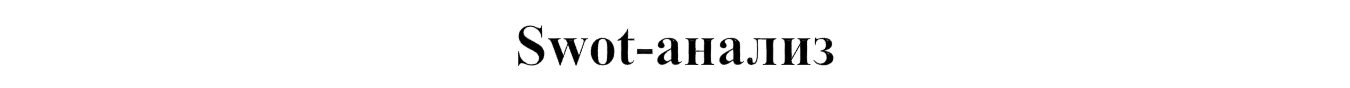 Внешняя среда
Сильные стороны
Возможности
Слабые стороны
Угрозы, препятствия
АИС – инструмент мониторинга
АИС мониторинг Приложение 1.xlsm
Перспективы реализации проекта
Целевое финансирование модернизации кабинетов, участвующих в конкурсе

Выявление лучших учебных кабинетов в колледже и инновационных подходов к их модернизации

Стимулирование разработки управленческо-педагогическими командами колледжа проектов модернизации других учебных кабинетов и лабораторий в соответствии с  ФГОС СПО и требованиями профессиональных стандартов

Проведение подобного конкурса внутри ПОО
Спасибо за внимание